Elektromobilitāte Latvijā
Esošā situācija un perspektīvas

Kārlis Mendziņš
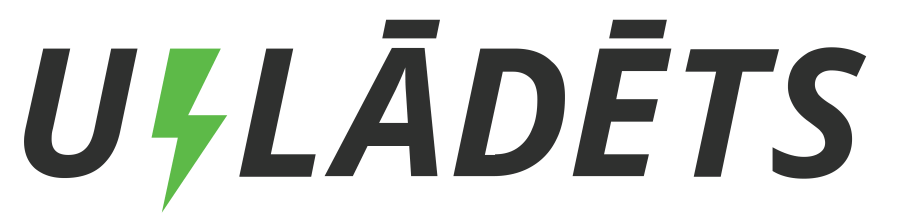 Mums ir idejas un tehnoloģijas, kā virzīties uz igltspēju, - mums nav ne konceptuāla, ne arī tehnoloģisku problēmu, taču viss slēpjas morāles jautājumā, un mēs atsakāmies to risināt, jo dominējošam ekonomiskajam viedoklim trūkst ētiskās dimensijas.
Fritjofs Kapra
Transports Latvijā
Transports – 29%
Autoceļu transports – 93,9%
Pasažieru automašīnas – 76%
Pasažieru automašīnas – 21% !!!
Transports Latvijā
Transports Latvijā
Transports Latvijā
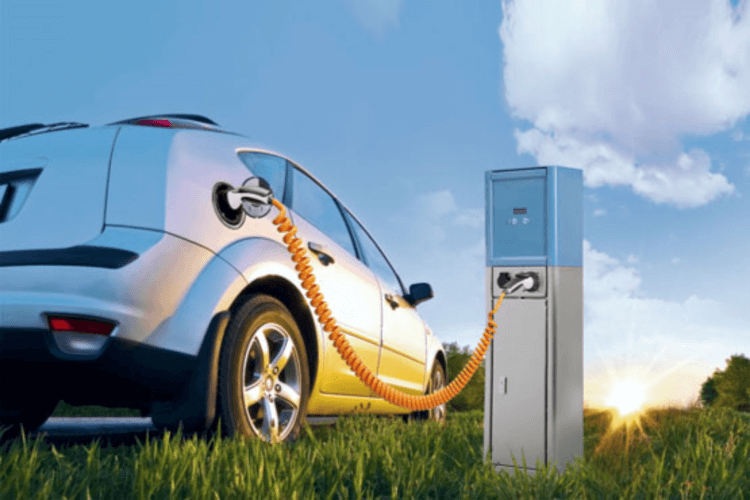 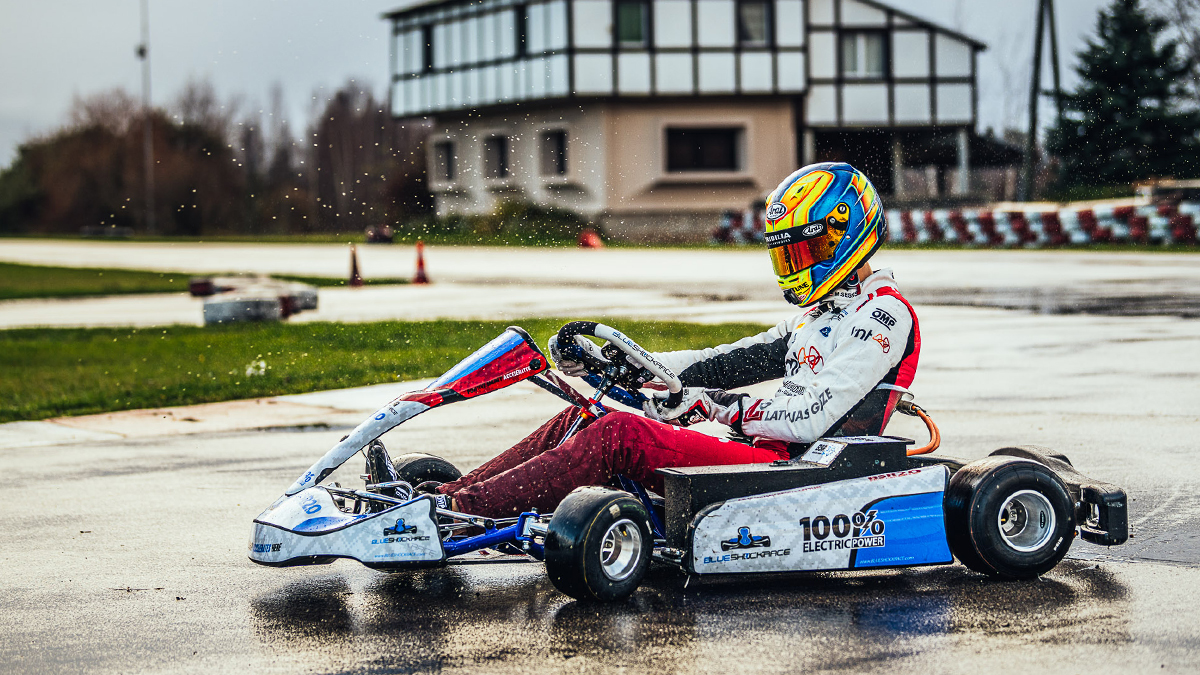 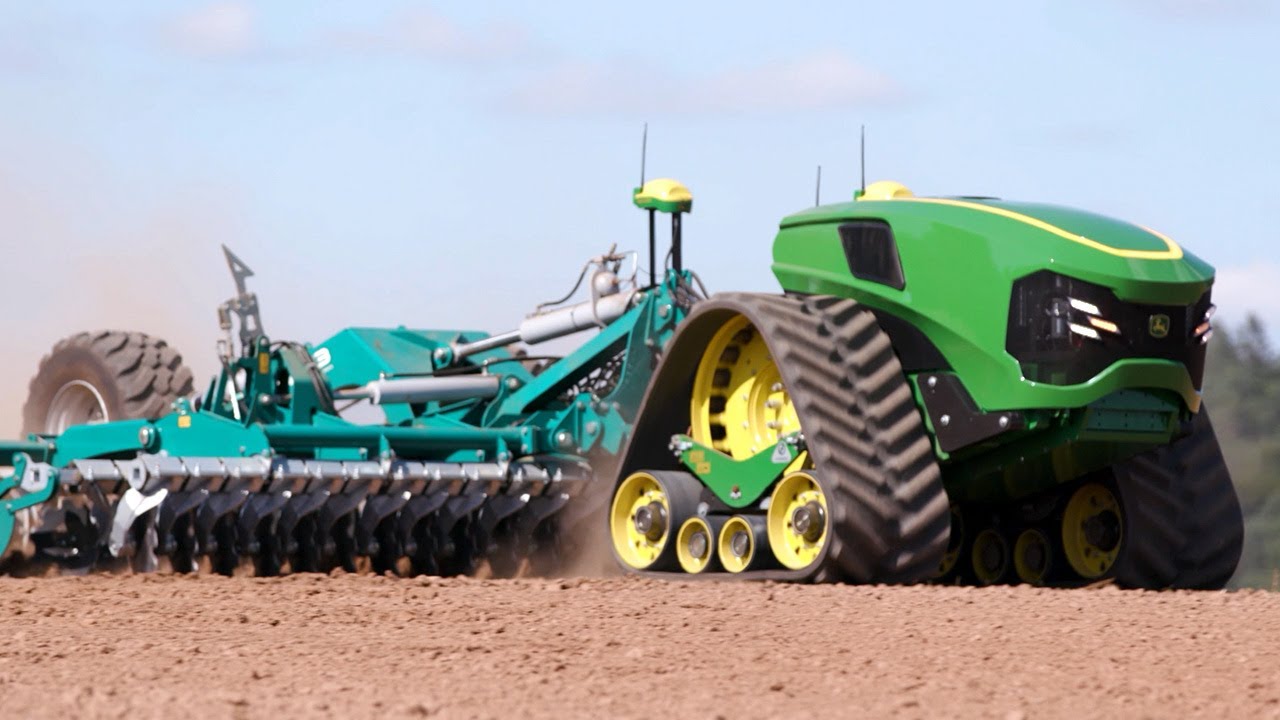 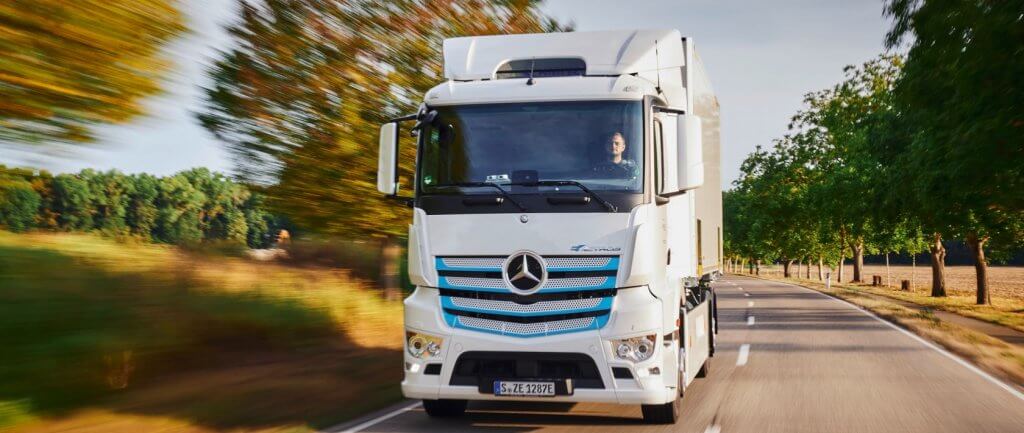 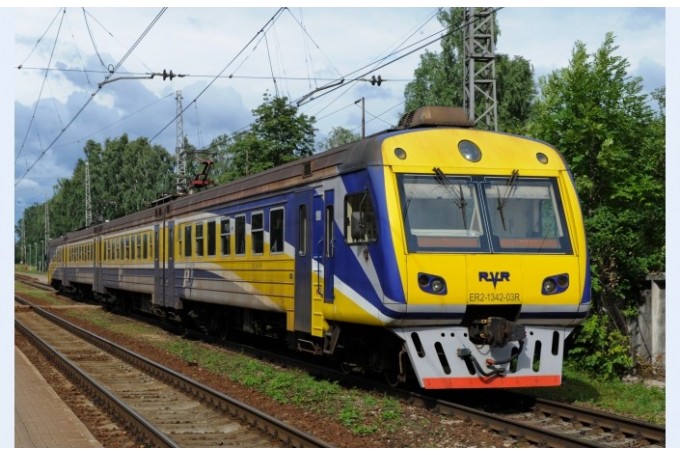 Elektrība pret iekšdedzi
Gāze
Bio-, eko-, saspiestā, šķidrā, dabas, naftas
Elektrība
Elektrība pret iekšdedzi
Gāze
Bio-, eko-, saspiestā, šķidrā, dabas, naftas
Elektrība
Ūdeņradis
Zaļais
Zilais
Pelēkais
Elektrība pret iekšdedzi
Gāze  elektrība  universālāk
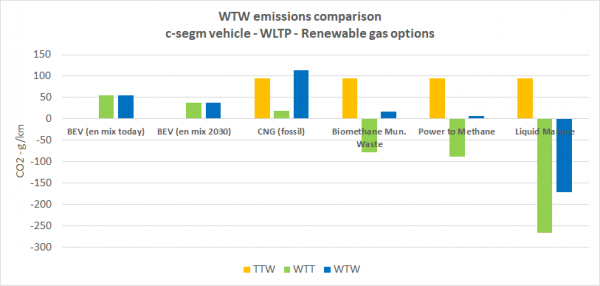 Transports Latvijā
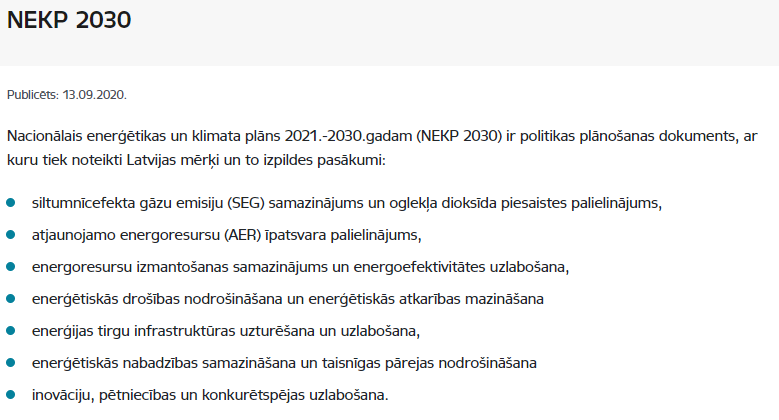 Elektroauto
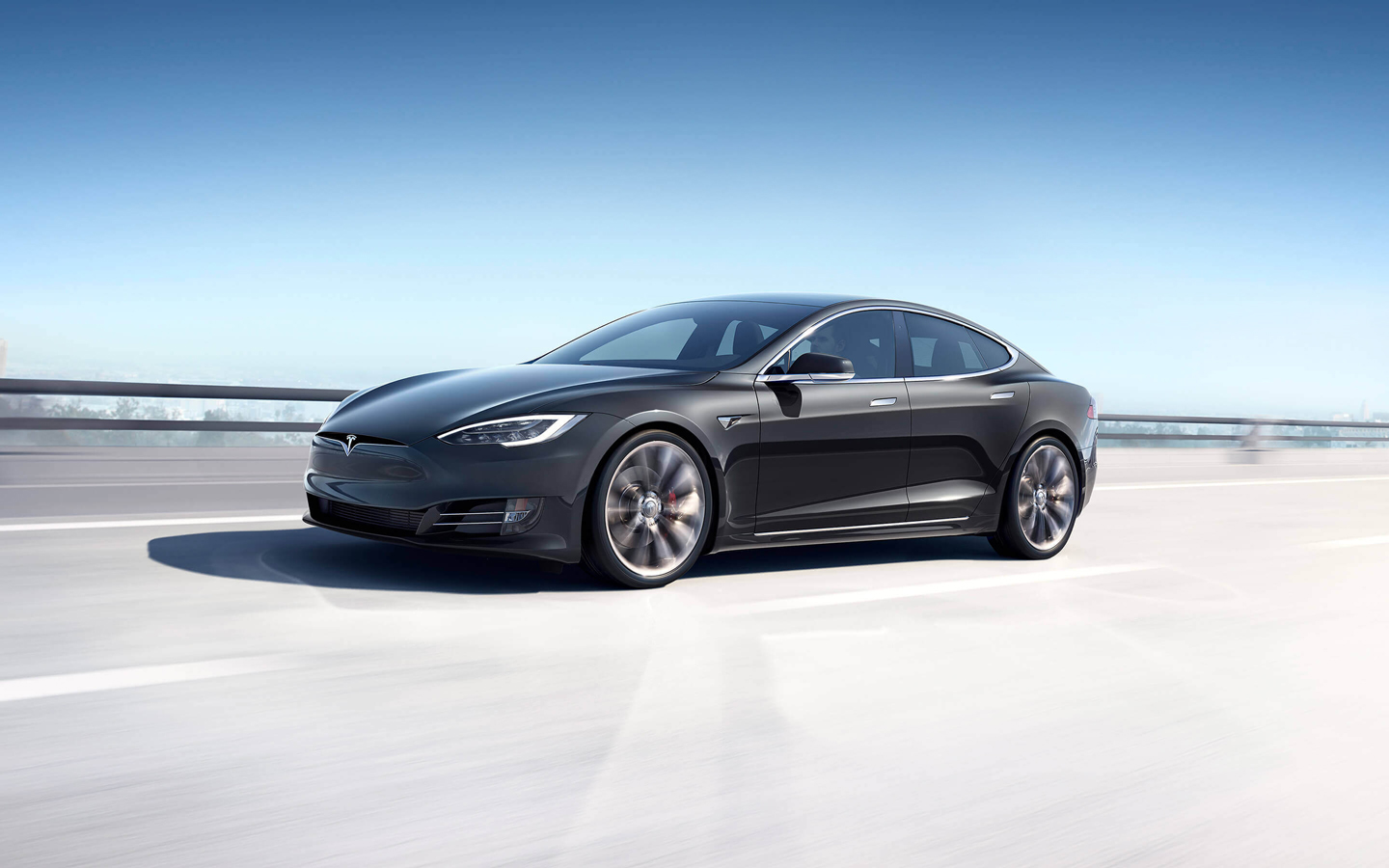 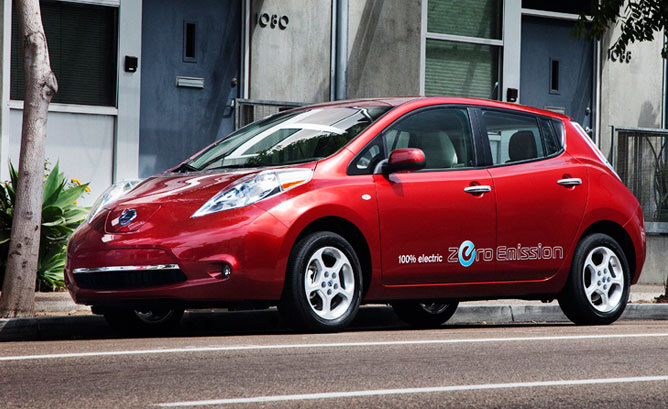 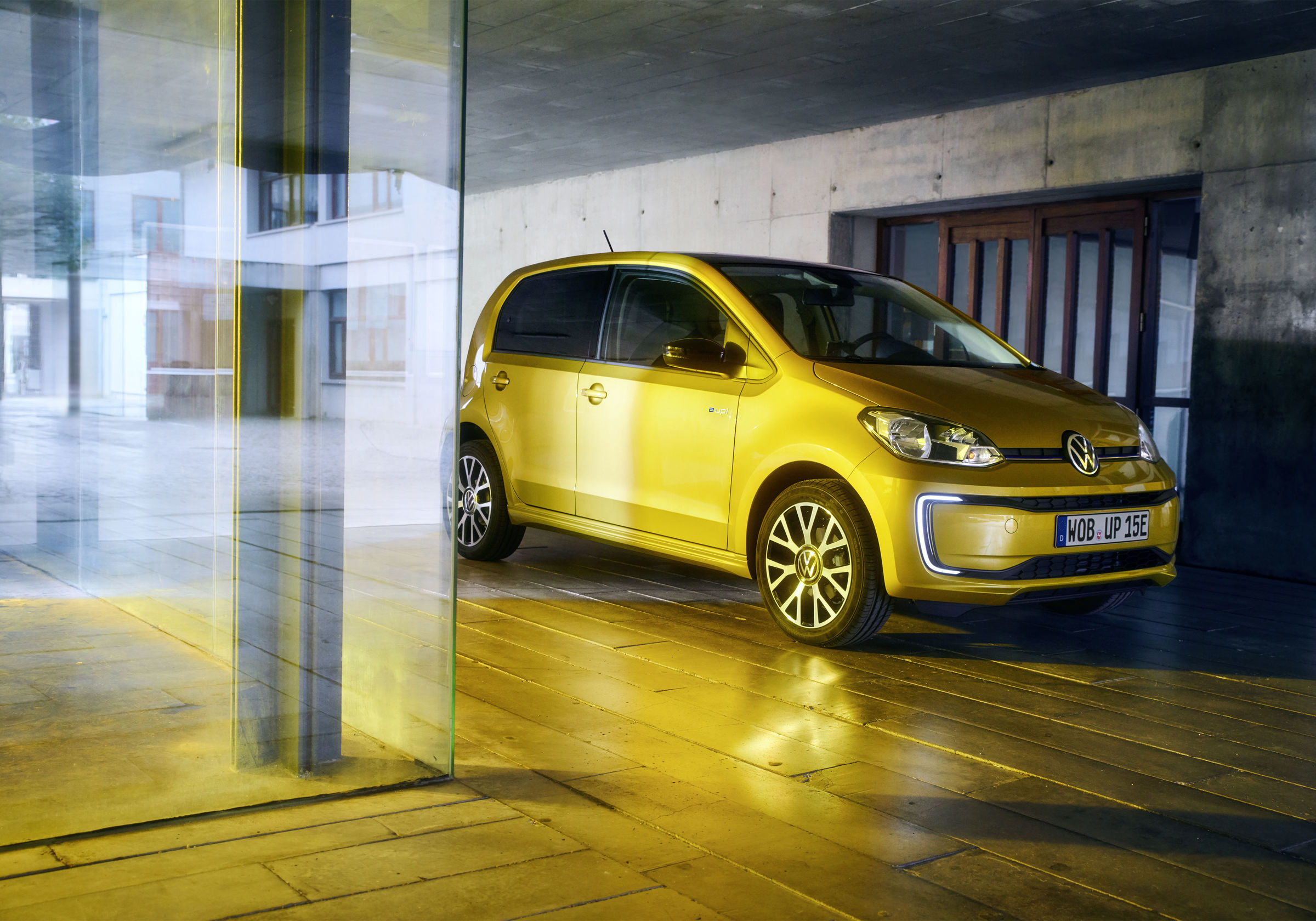 Elektroauto
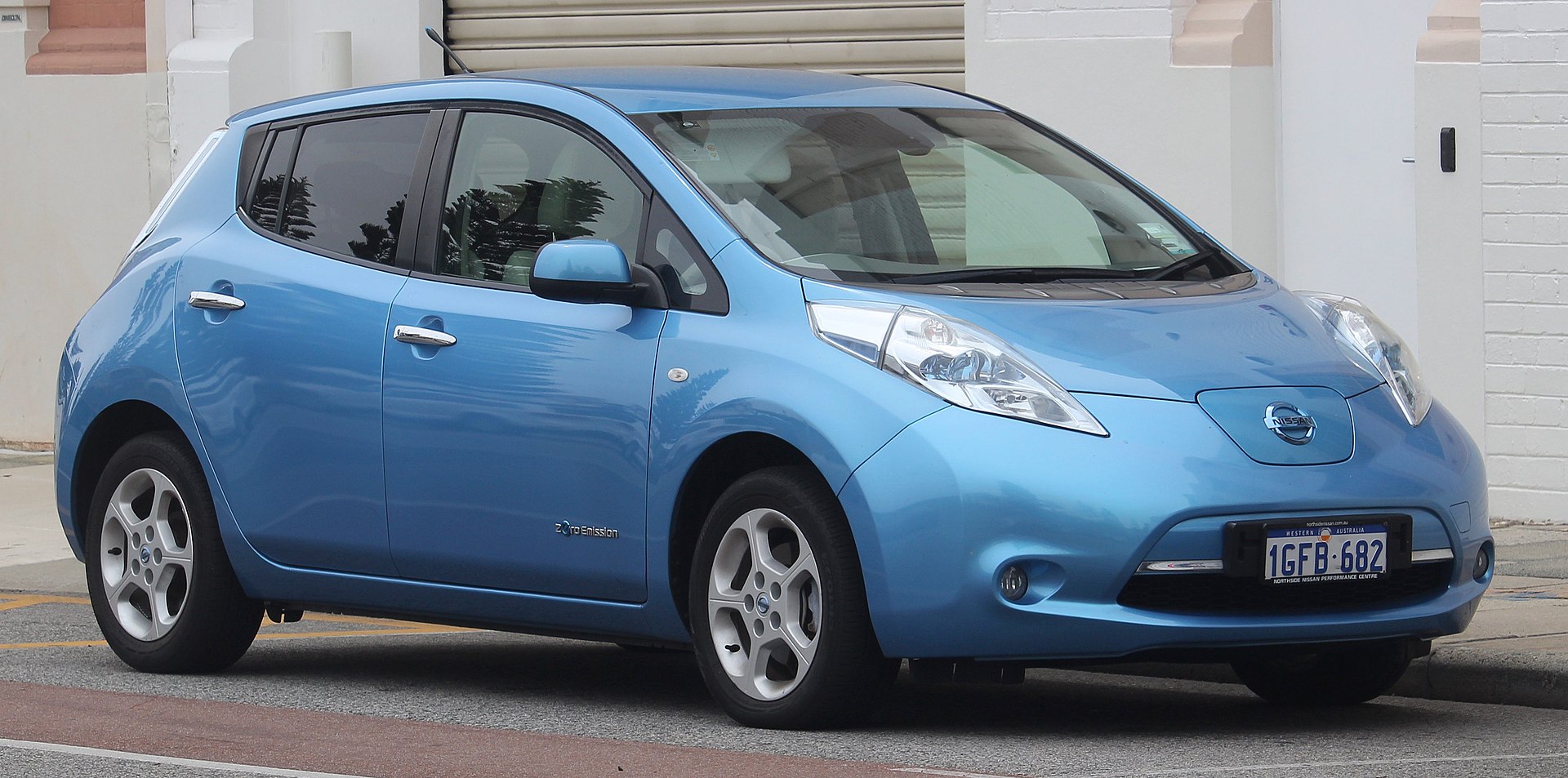 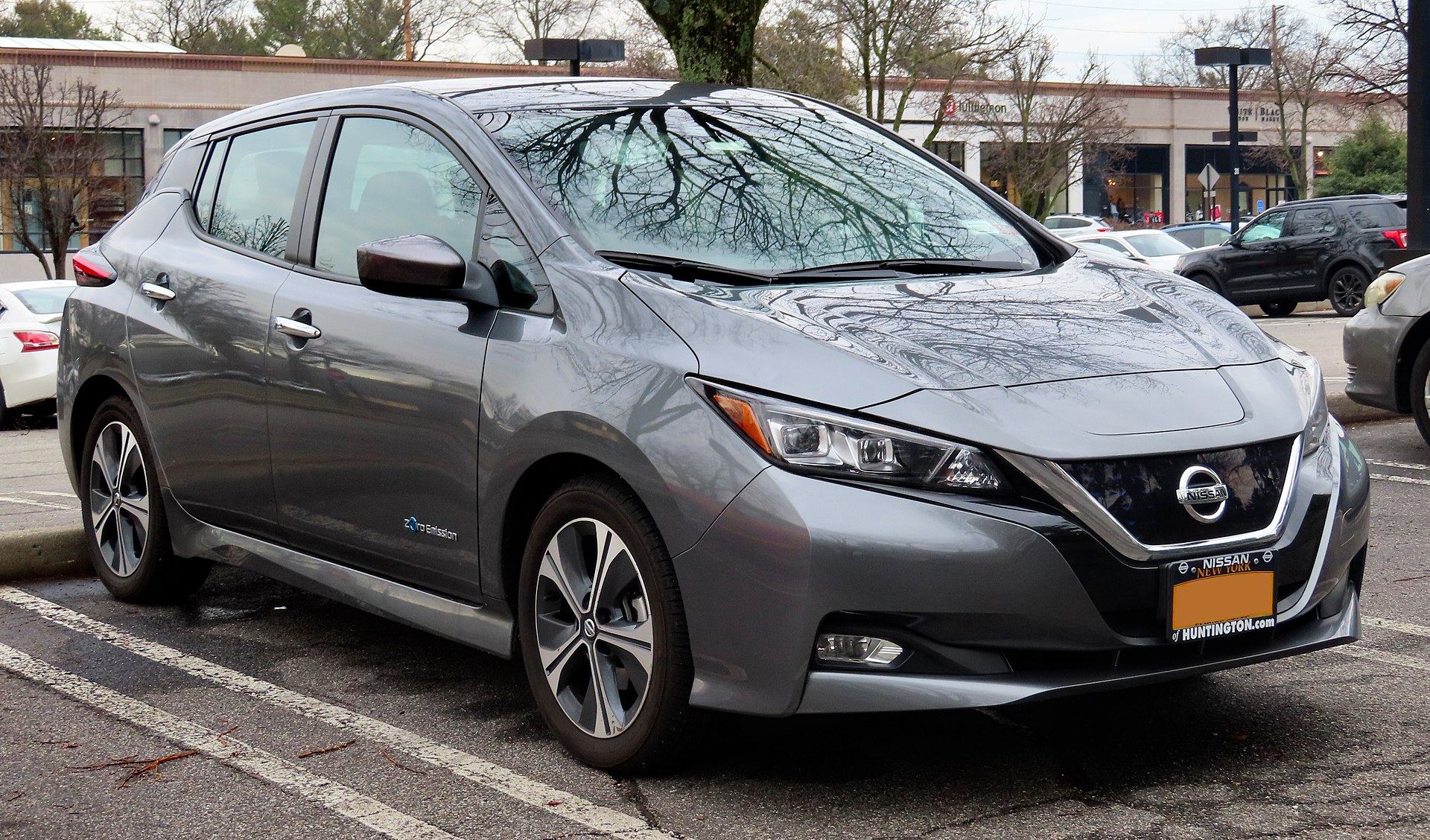 Elektroauto
Transportlīdzeklis, kas pēc savas konstrukcijas kā vienīgo mehānisko dzinējspēku izmanto enerģiju no transportlīdzeklī glabātās elektroenerģijas 
HEV
PHEV
BEV
FCEV
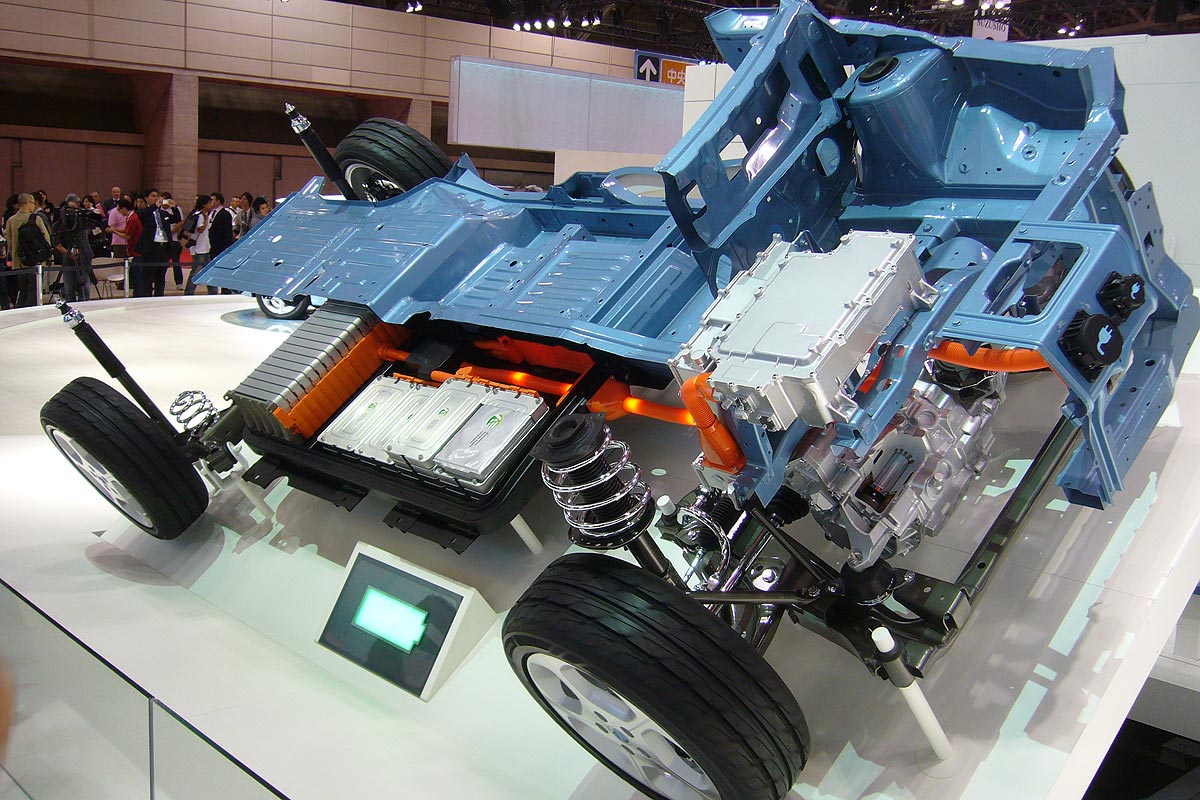 Klimatneitrāli jau «0» punktā
BMW
i3
Volkswagen
ID.3
ID.4
…
Akumulatora nomaiņa
Moduļi
Nissan
4 500 € par visu paku
BMW
Modulis ~1 000€
Akumulatora mūžs
Nissan
Auto mūžs + 12 gadi
BMW
Garantija 8  10 gadi
Tesla
90+% pēc 250 000 km
80+% pēc 850 000 km
2 000 000 km baterijas
Elektromobilitāte Latvijā
1984.g. RAF 2210
2014.g. KPFI līdzfinansējums
194 (244)
2018.g. e-mobi tīkls
2020.g. 3. cet.
1608 ETL
1’049 (M1+N1)
499 mopēdi
8 autobusi
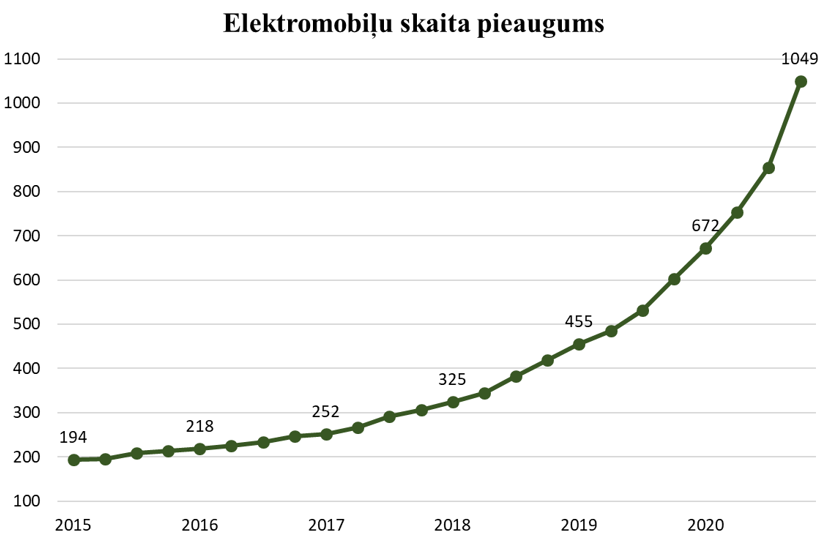 Elektromobilitāte Latvijā
2014.g. – 244
2020.g. 3. cet. – 1608 (+1364, +559%)
Salīdzinot ar 2019.g. (948), +660, +69,6%
Elektromobilitāte Latvijā 2030
Elektroauto Latvijā
2015.g. – 218 (+23, +12,2%)
2020.g. 3. cet. – 1049 (+831, +381%)
Salīdzinot ar 2019.g. (672), +377, +56,1%

0,03%  0,15% no Latvijas autoparka
Elektroauto Latvijā
Elektroauto Latvijā 2030
Eiropas CO2 ierobežojumi
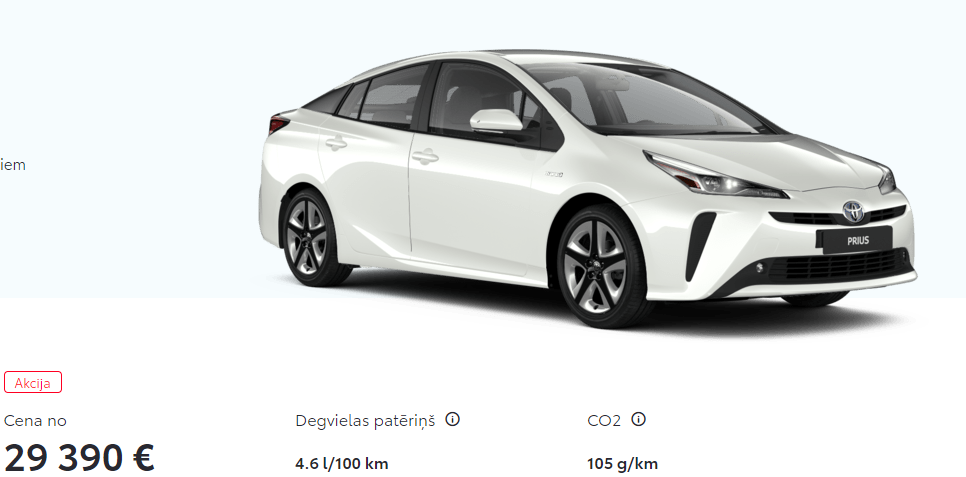 2020.g.
95 g/km
2025.g.
80 g/km
2030.g.
60 g/km
Eiropas CO2 ierobežojumi
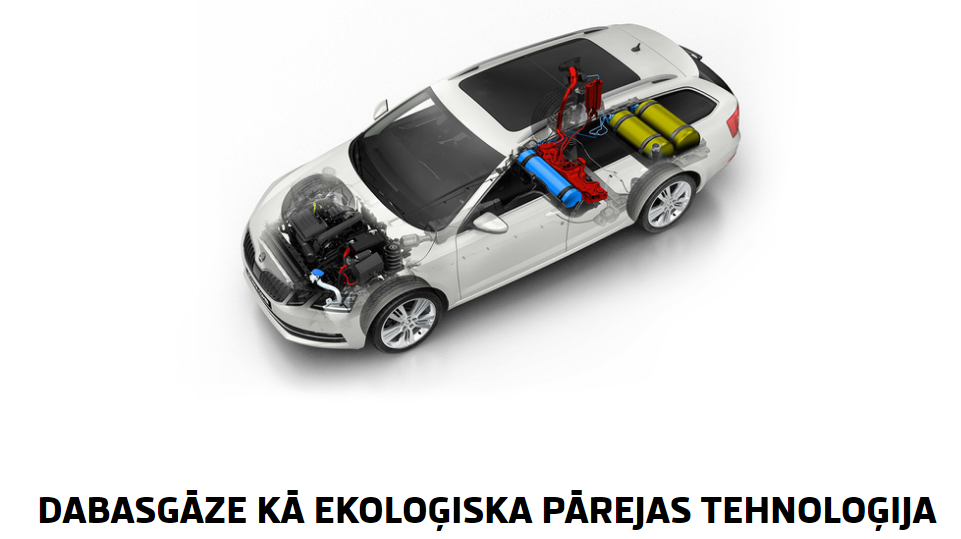 2020.g.
95 g/km
2025.g.
80 g/km
2030.g.
60 g/km
Eiropas CO2 ierobežojumi
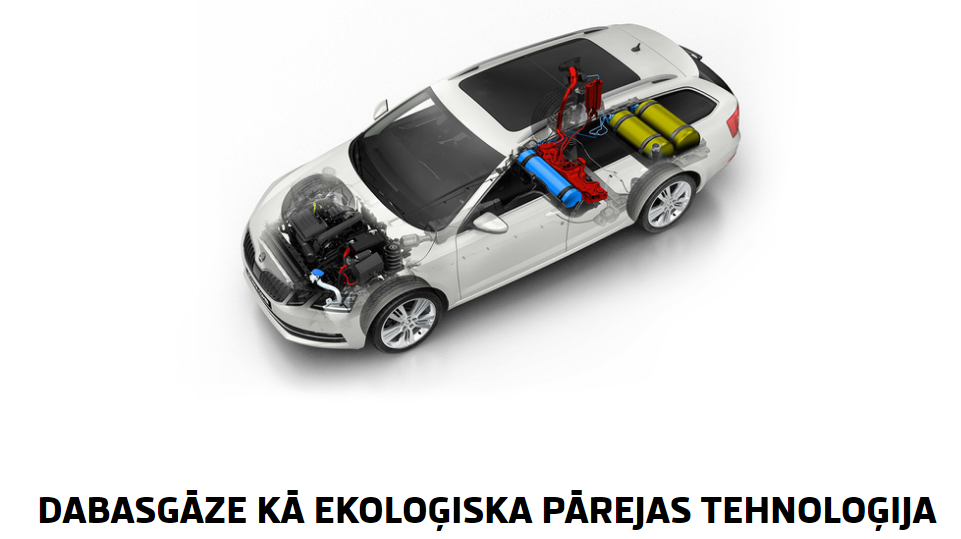 2020.g.
95 g/km

Škoda Octavia G-TEC
97 CO2 g/km
Eiropas CO2 ierobežojumi
Škoda Octavia G-TEC
97 CO2 g/km
81 kW
Škoda Octavia TSI
118 CO2 g/km (+21%)
110 kW (+36%)
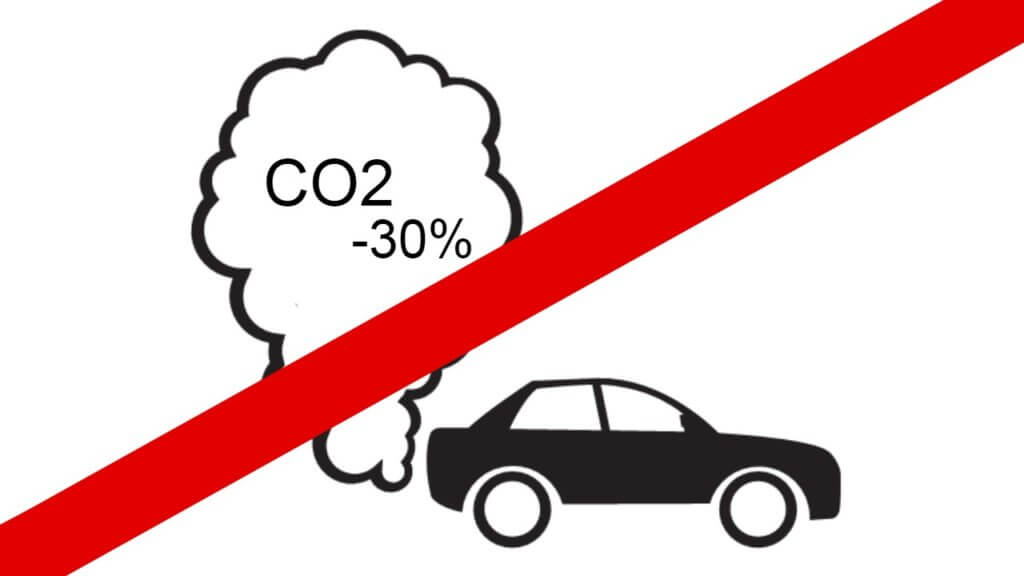 Eiropas CO2 ierobežojumi
Škoda Octavia G-TEC
97 CO2 g/km
81 kW
Škoda Octavia TSI
106 CO2 g/km (+9%)
85 kW (+4%)
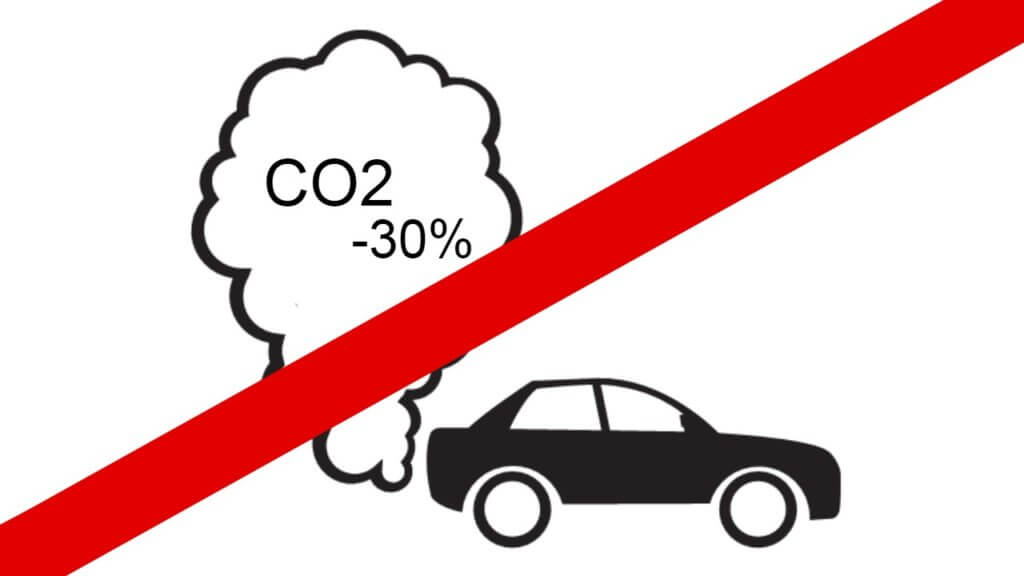 2021
Latvija 2030. gadā
Satiksmes ministrija: 6’000 (0.82% no Latvijas autoparka)
AS Latvenergo: 36’500 (5.01%)
Latvijas nacionālais attīstības plāns (2027.g.): 14’570 (2%)
Eksponenciāla līkne: 10’500 (1.43%)
Eksponenciāla līkne (no 2018.g.): 33’500 (4.58%)
60% (pēdējo 4 ceturkšņu vidējais) pieaugums: 116’000 (15.94%)
Perspektīvas Latvijā
Auto asociācijas prezidents Andris Kulbergs
2040.gadā Latvijā vismaz 80% autoparka būs elektroauto
Perspektīvas Latvijā
Auto asociācijas prezidents Andris Kulbergs
2040.gadā Latvijā vismaz 80% autoparka būs elektroauto
Euro7
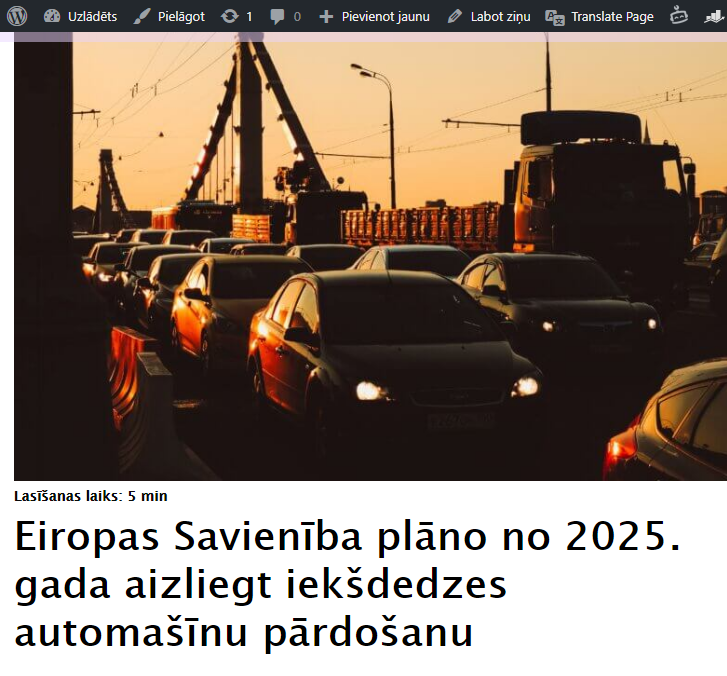 Euro7
2025.g.
NOx – 0,03 g/km (-64%)
CO – 0,5 g/km (-50%) benzīnam, 0,1 g/km (-67%) dīzelim
Aizliegtu biodegvielu un sintētisko degvielu
Nespēj izpildīt neviens iekšdedzes dzinējs

Zaļā vienošanās
Par Uzlādēts.lv
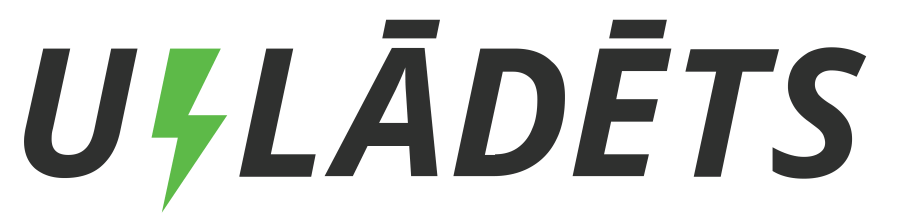 uzladets.lv
2018.g. aug.
Facebook, Twitter, Instagram, YouTube …
Ziņas, apskati un pasākumi
Elektroauto
Baterijas
Saules paneļi
U.t.t.
NEKP 2030
Mūs veido tas, ko mēs darām atkārtoti. Izcilība ir nevis rīcība, bet gan paradums.
Aristotelis
Esiet uzlādēti!